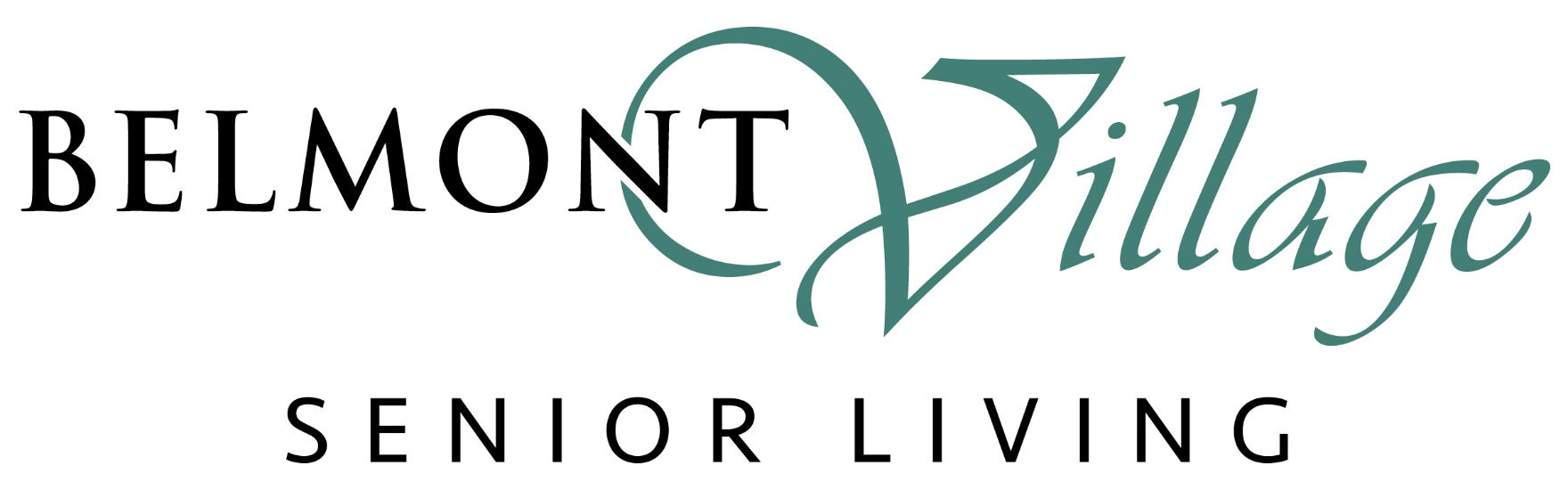 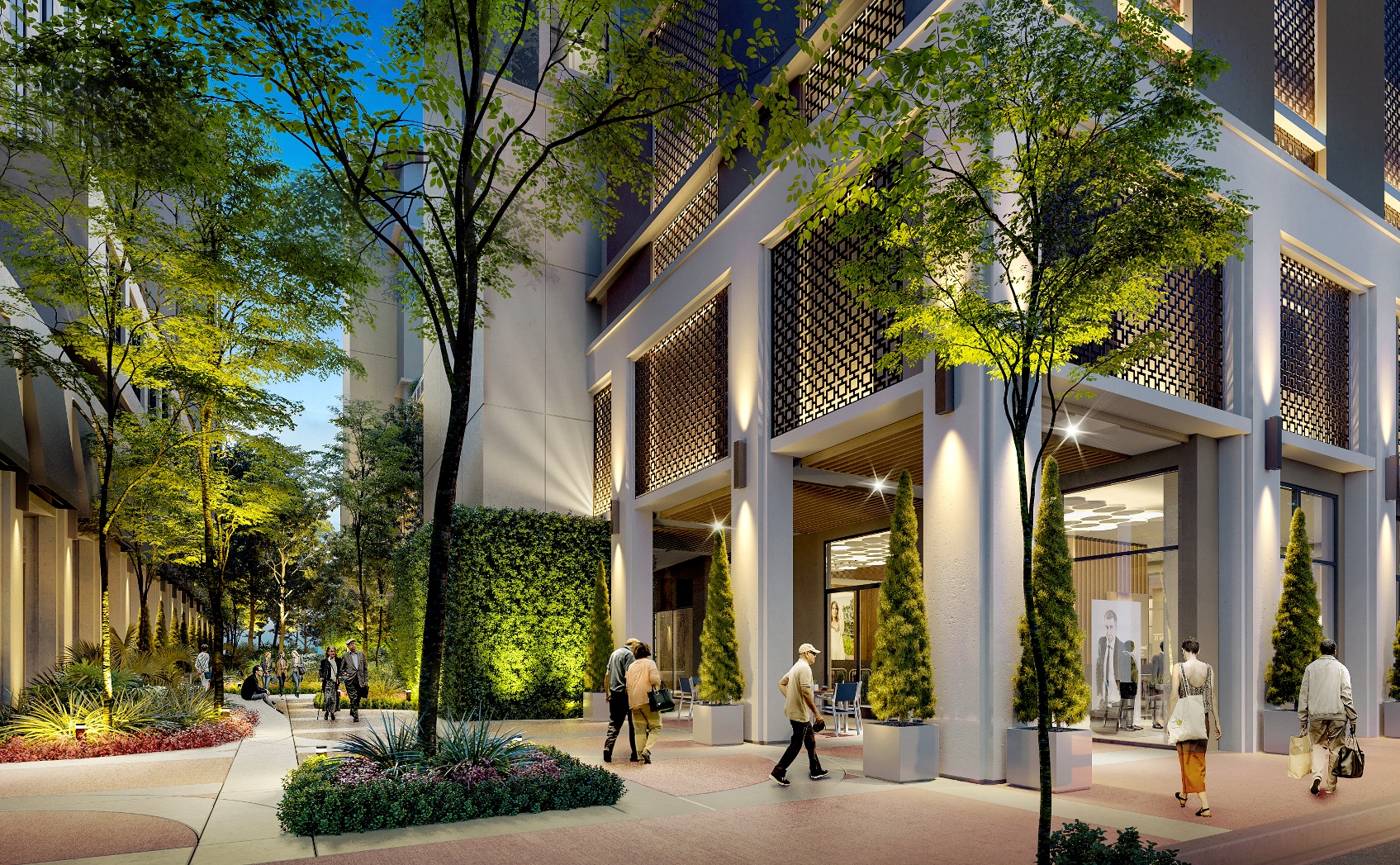 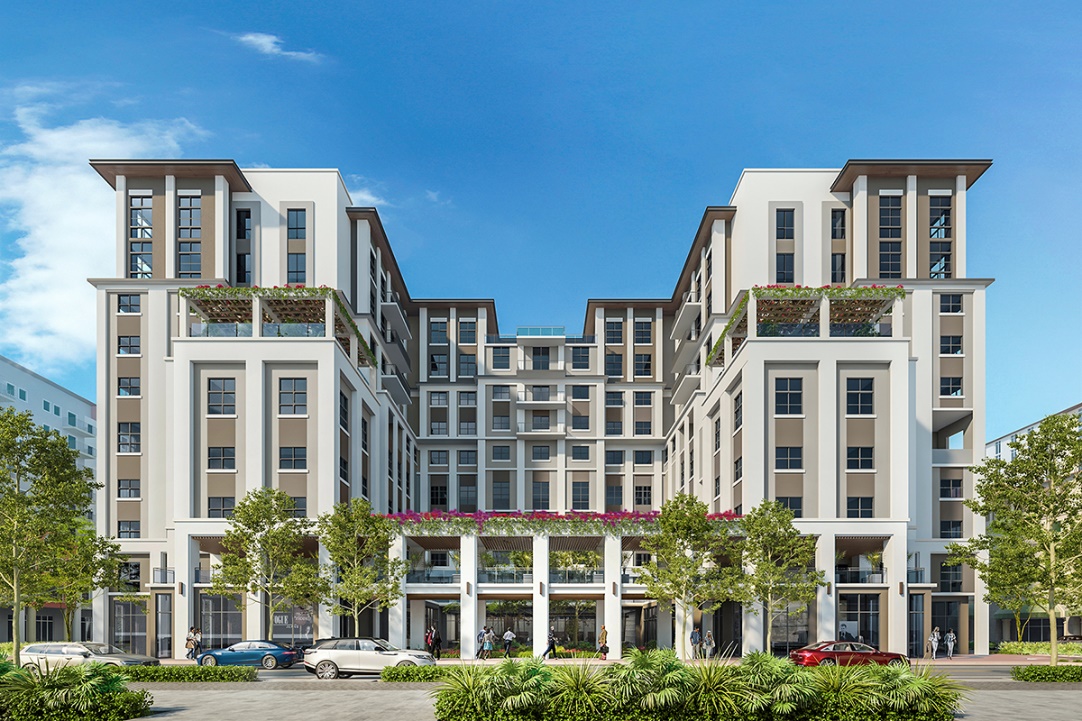 Belmont Village Coral Gables, Miami-Dade County, Florida 
In Affiliation with Baptist Health South Florida 
Opening 2023
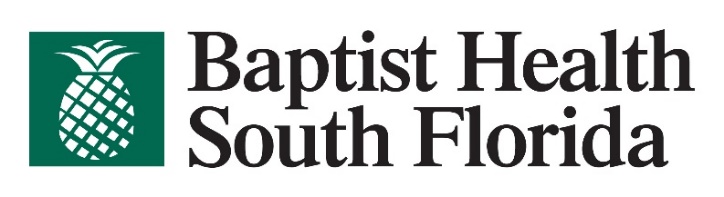 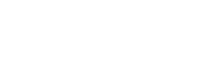 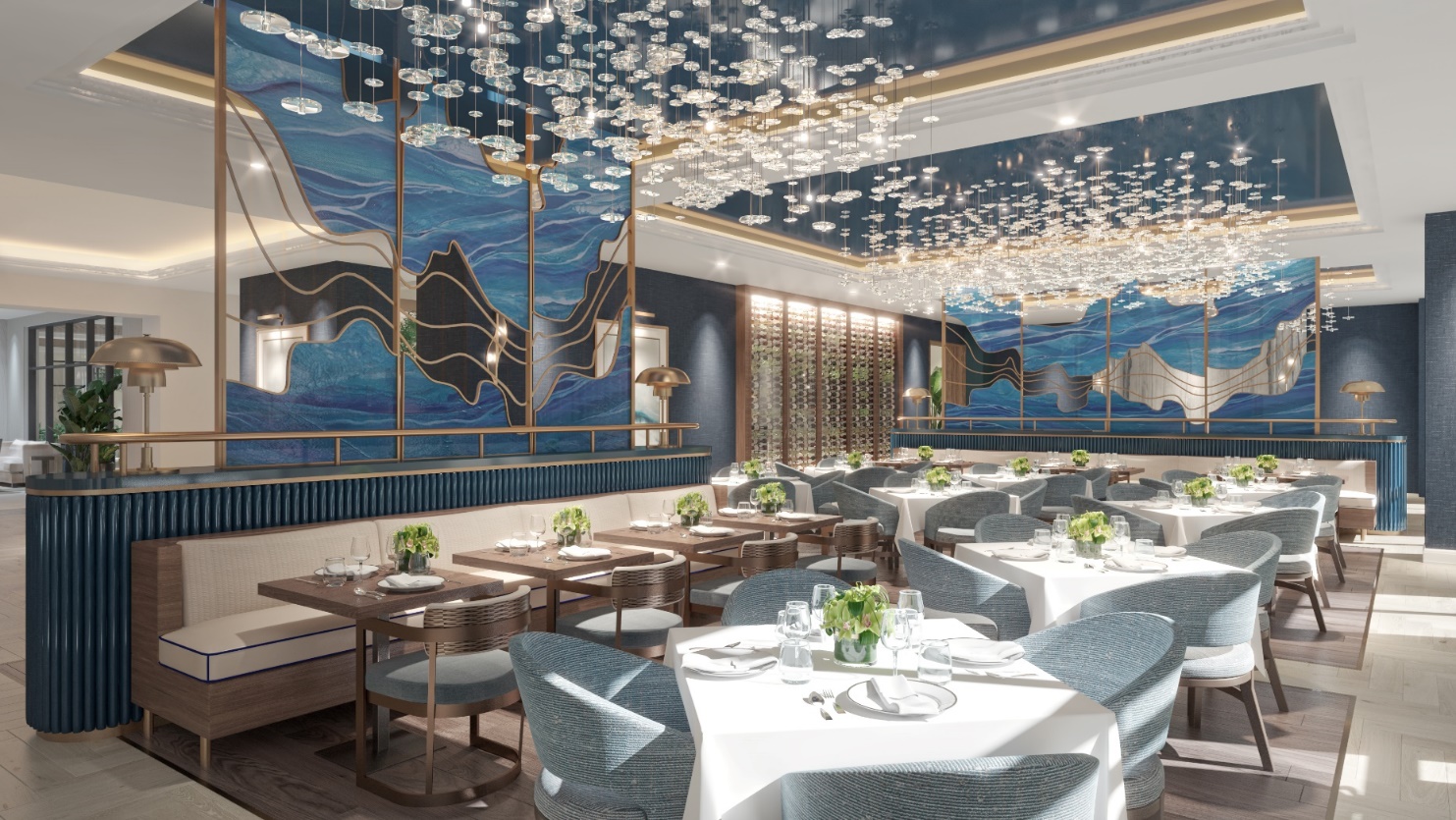 Belmont Village Coral Gables, Miami-Dade County, Florida 
In Affiliation with Baptist Health South Florida 
Opening 2023
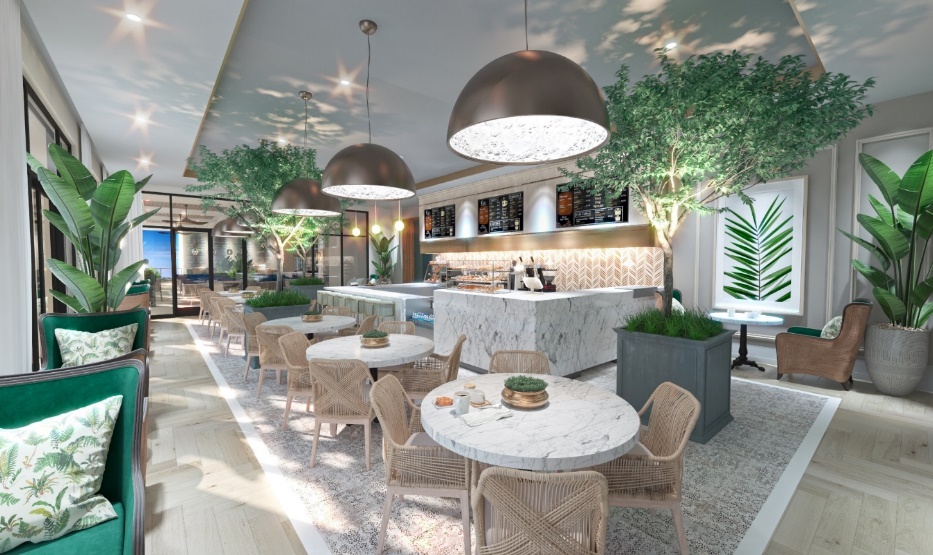 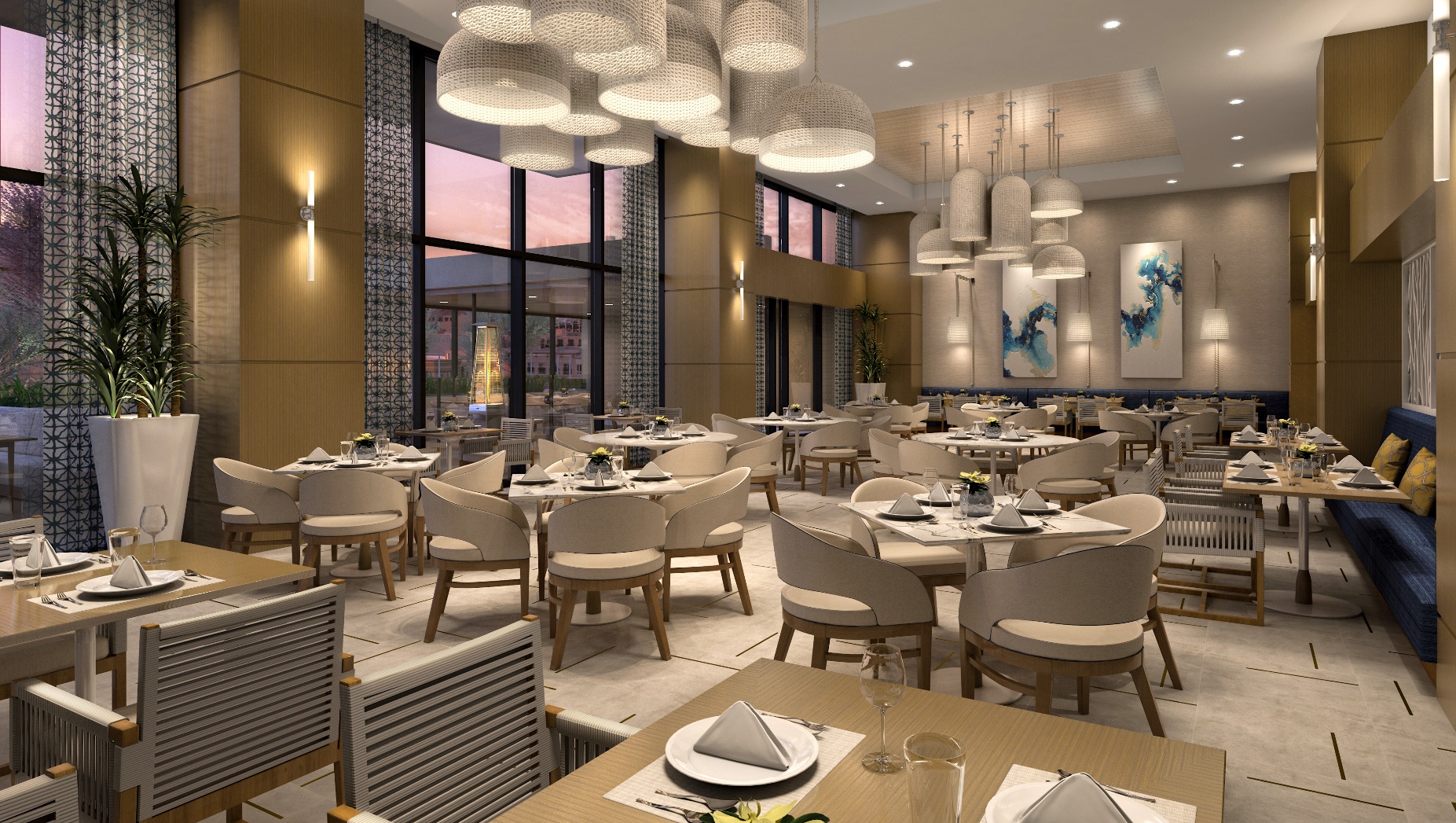 Belmont Village La Jolla, San Diego, California  
In Affiliation with Greystar Real Estate Partners 
Opening 2022
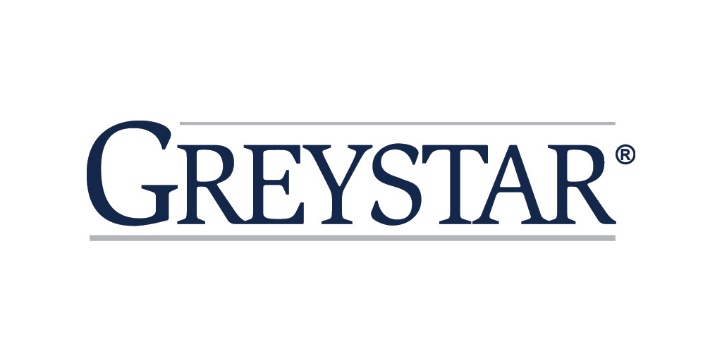 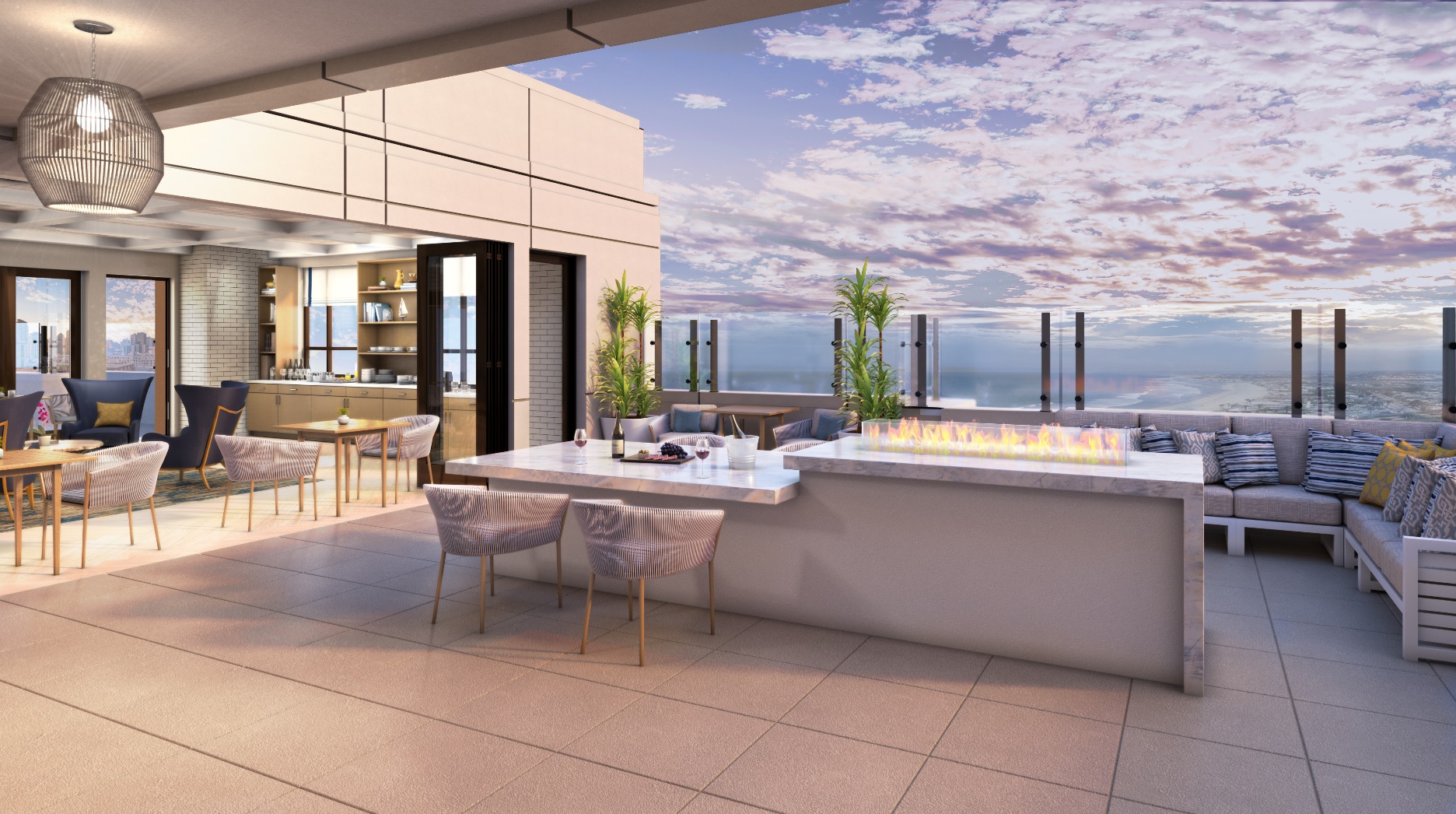 Belmont Village La Jolla, San Diego, California  
In Affiliation with Greystar Real Estate Partners 
Opening 2022
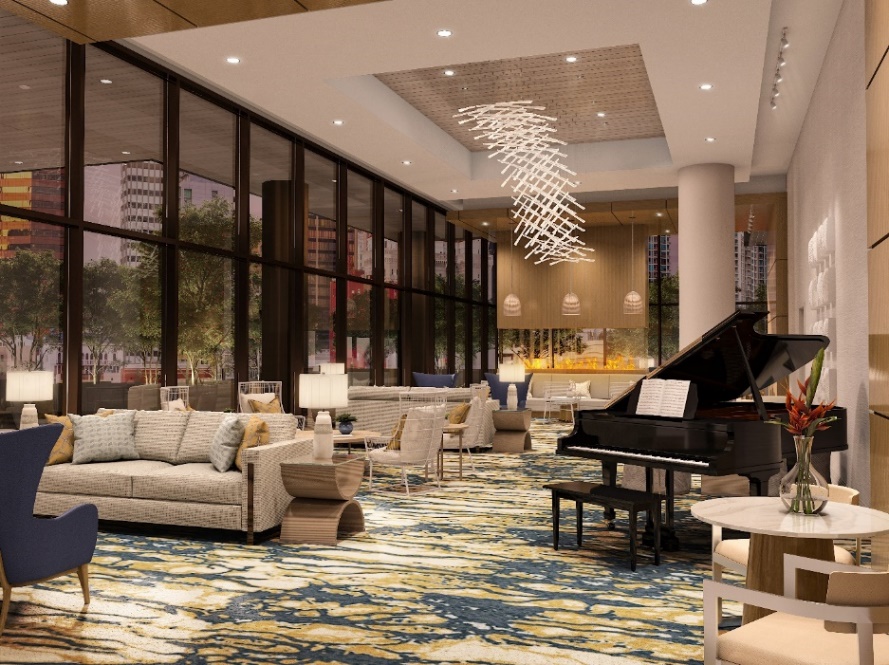 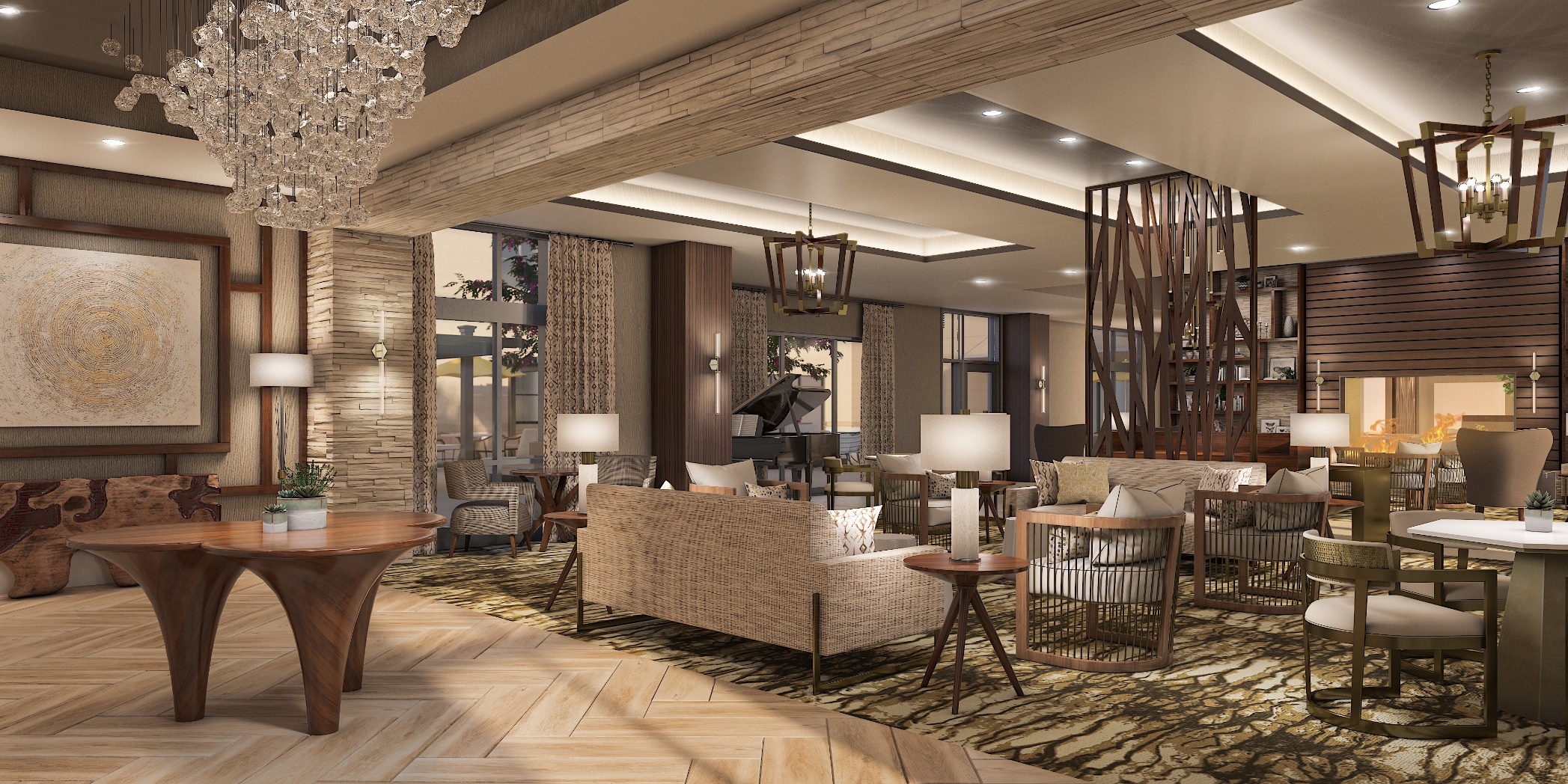 Belmont Village Los Gatos, San Diego, California  
Opening 2022
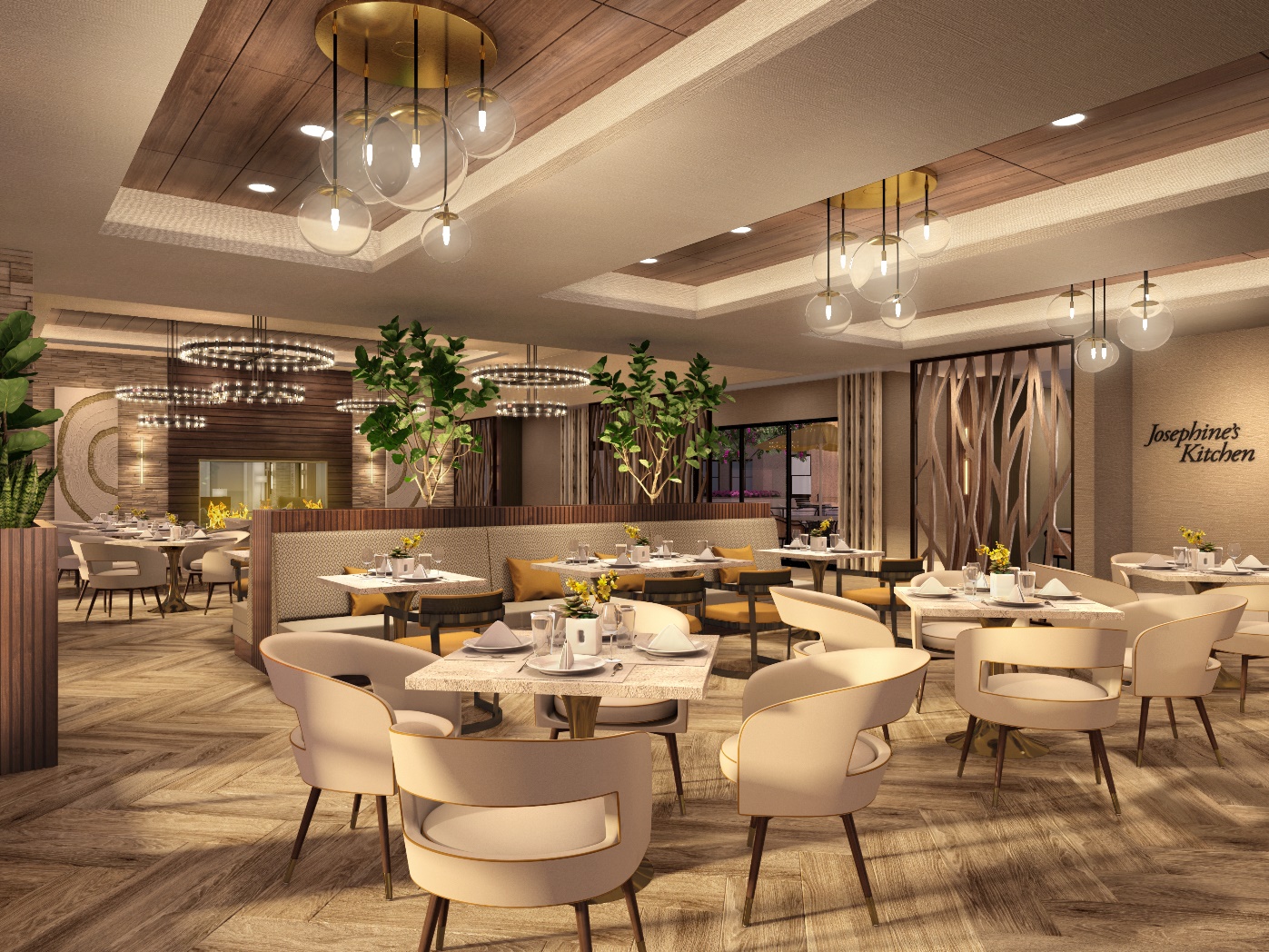 Belmont Village Los Gatos, San Diego, California  
Opening 2022
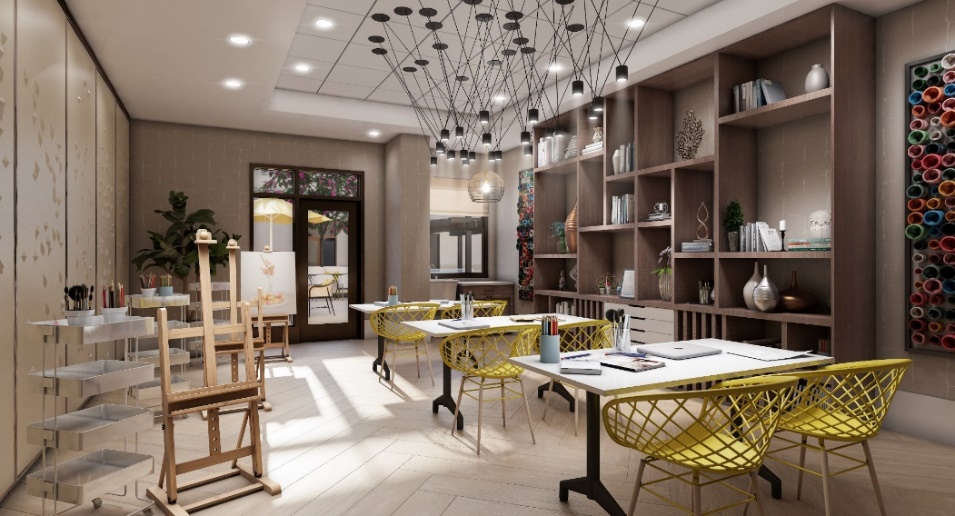 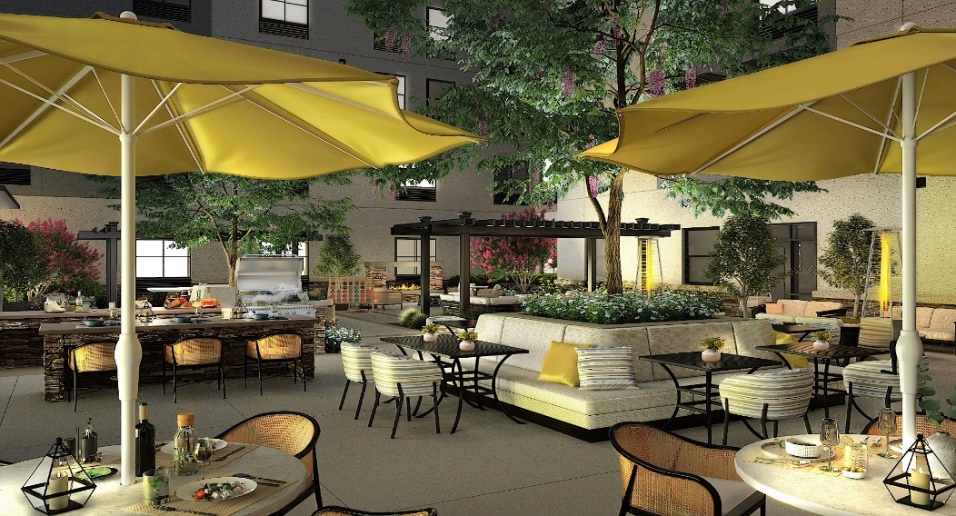 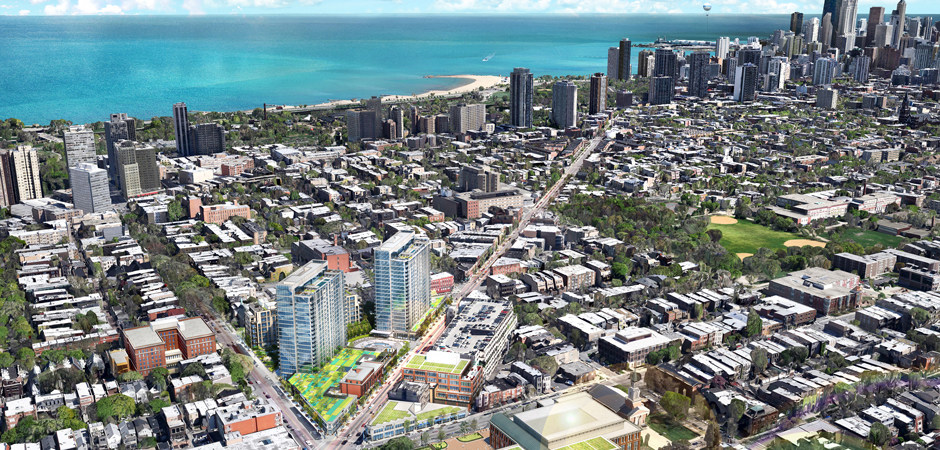 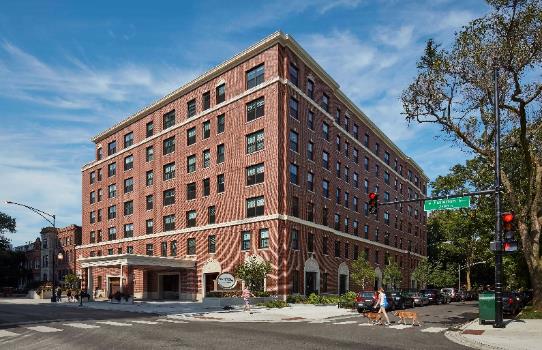 Belmont Village Lincoln Park, Chicago, Illinois
In Affiliation with McCaffery and the Lincoln Commons  
Opened 2019
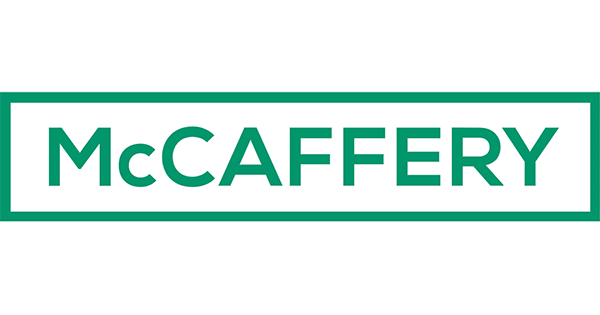 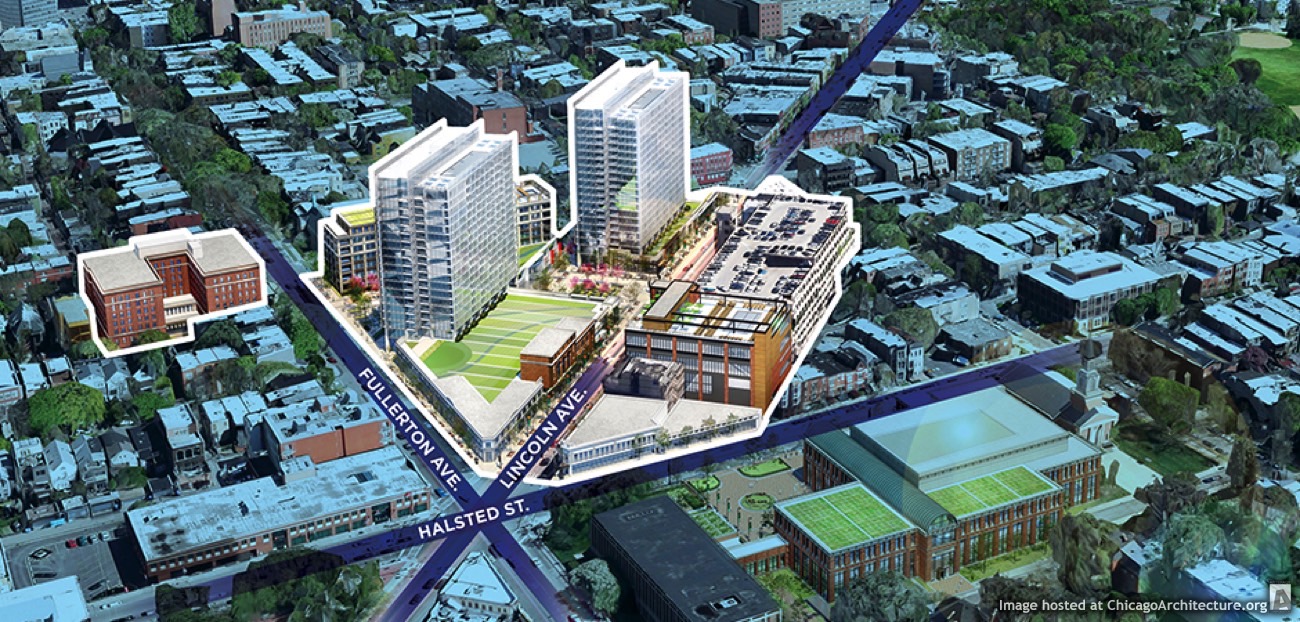 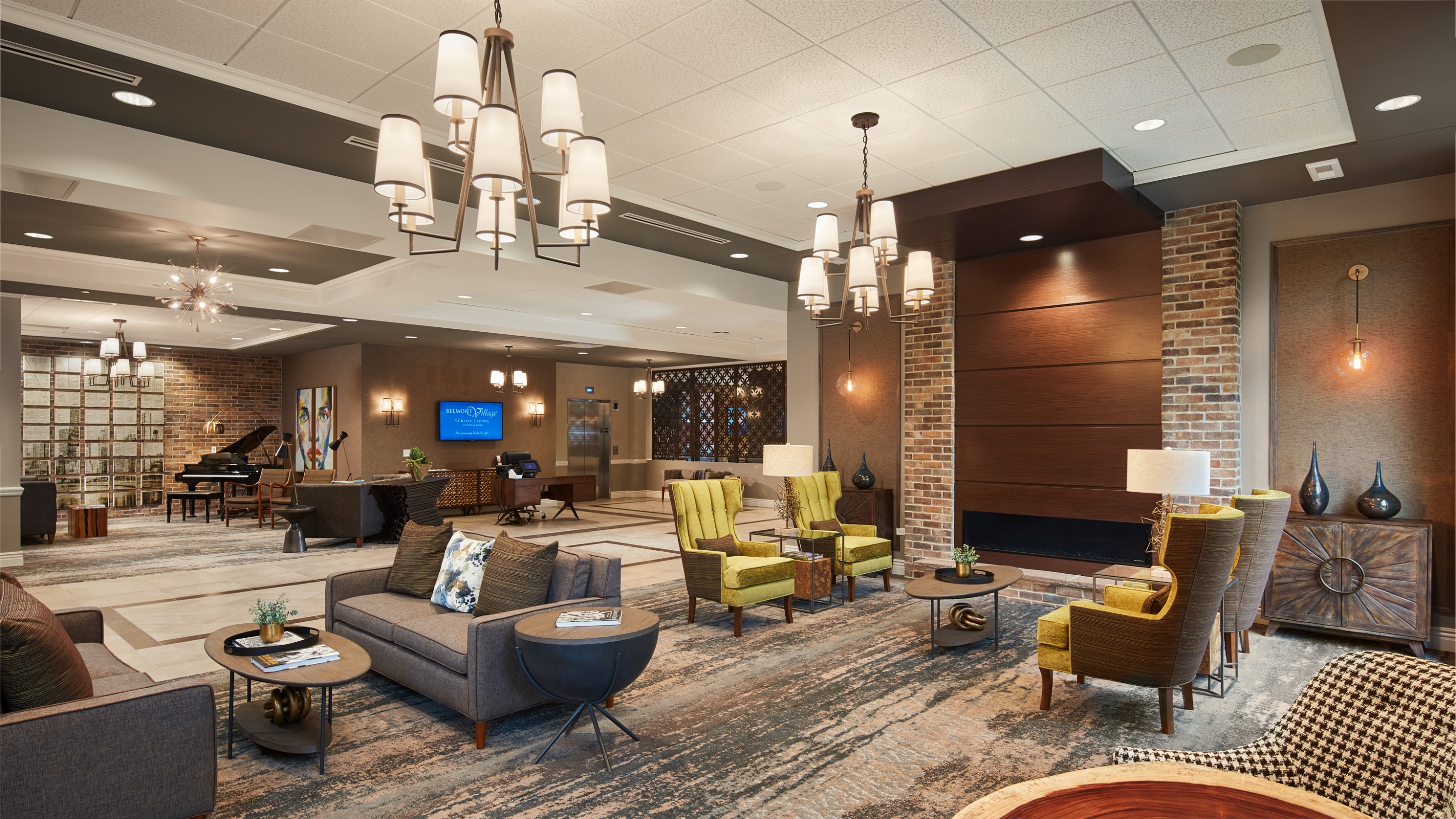 Belmont Village Lincoln Park, Chicago, Illinois
In Affiliation with McCaffery and the Lincoln Commons  
Opened 2019
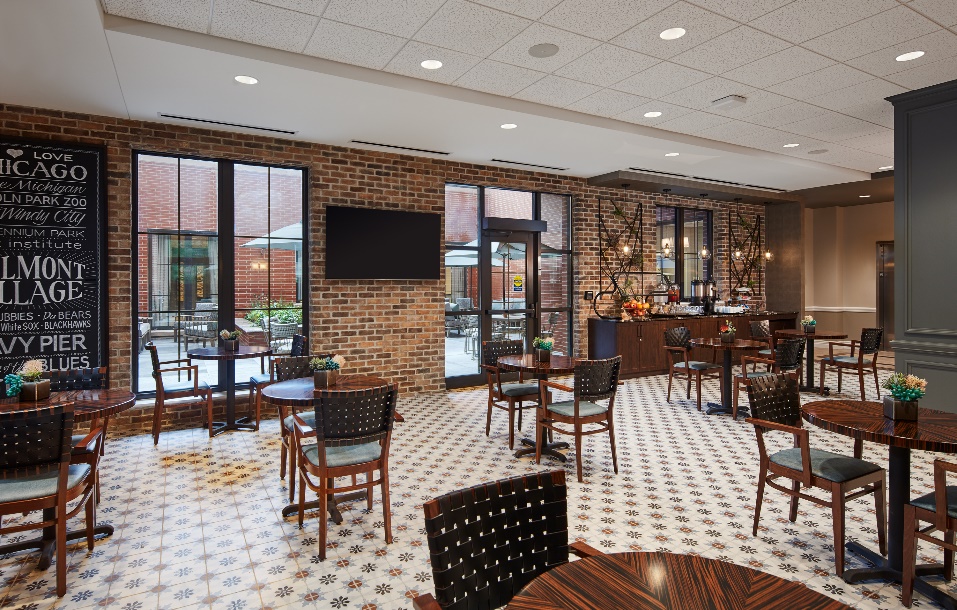 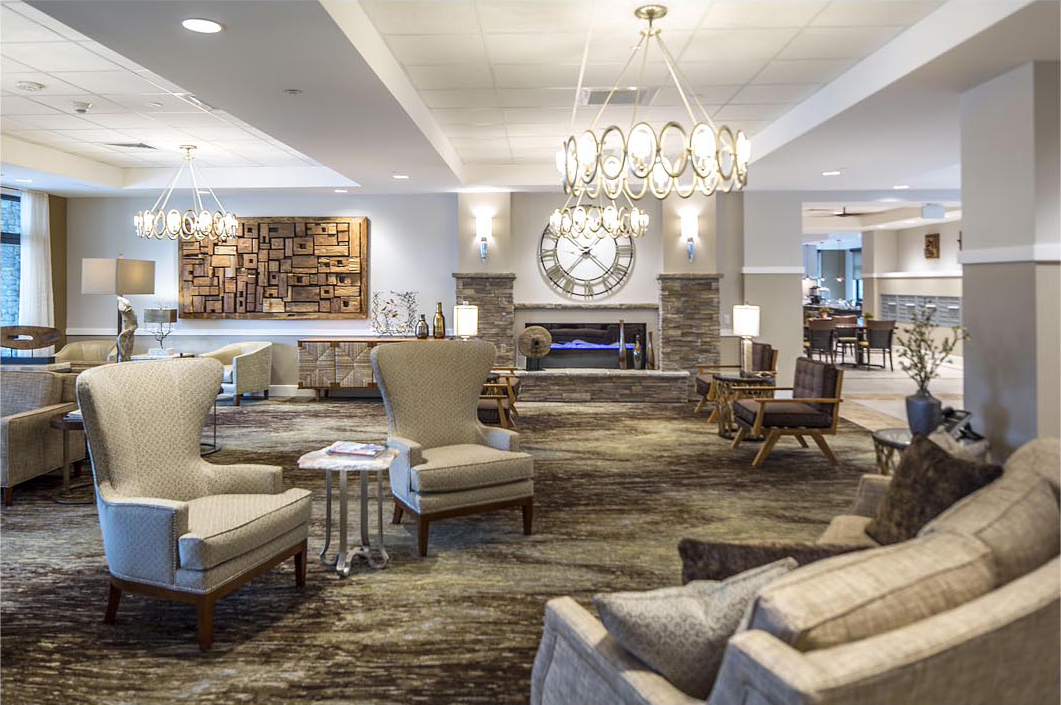 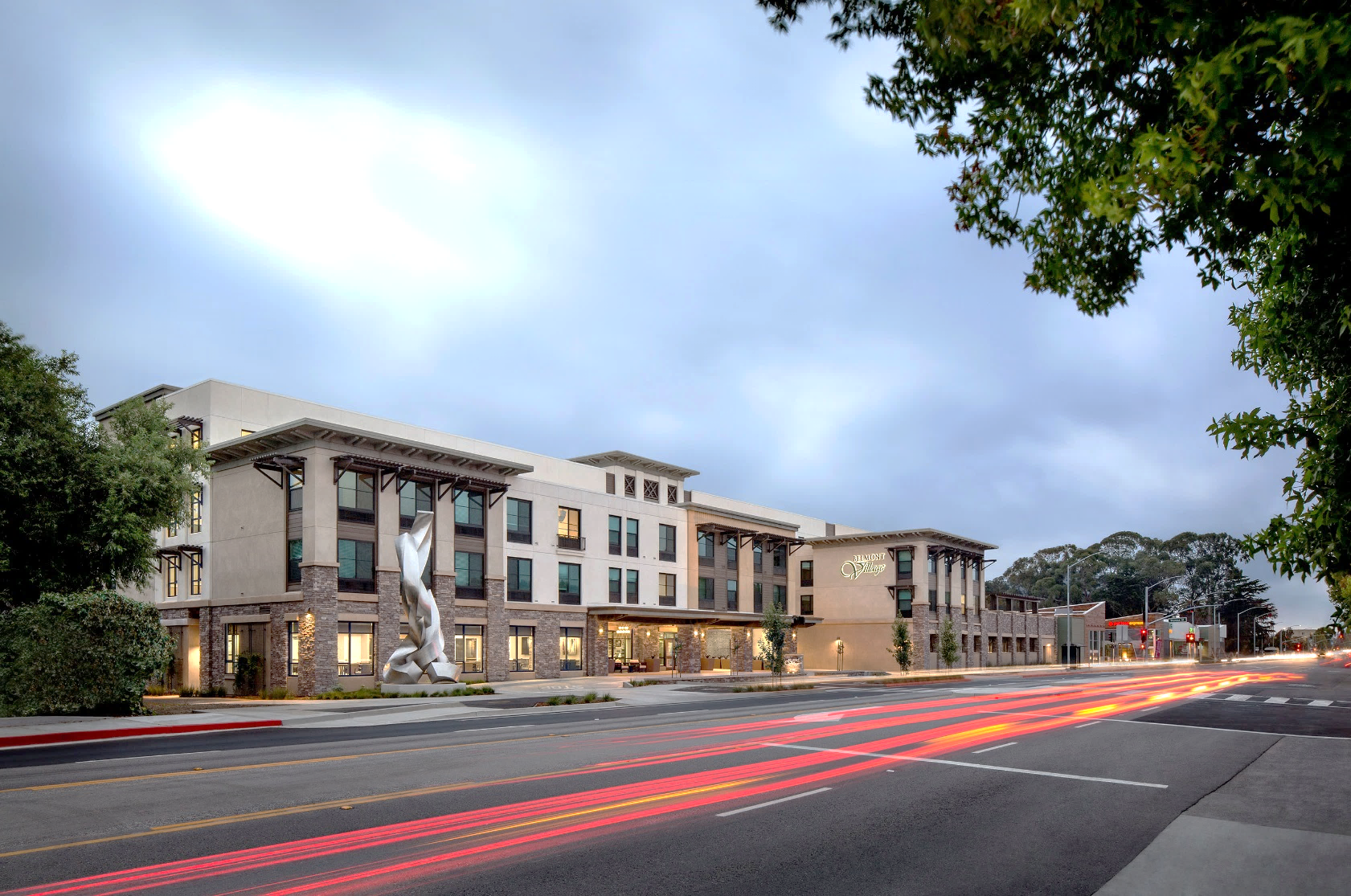 Belmont Village Albany, Albany, California 
in Affiliation with UC Berkeley
Opened 2017
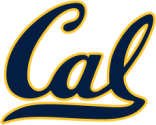 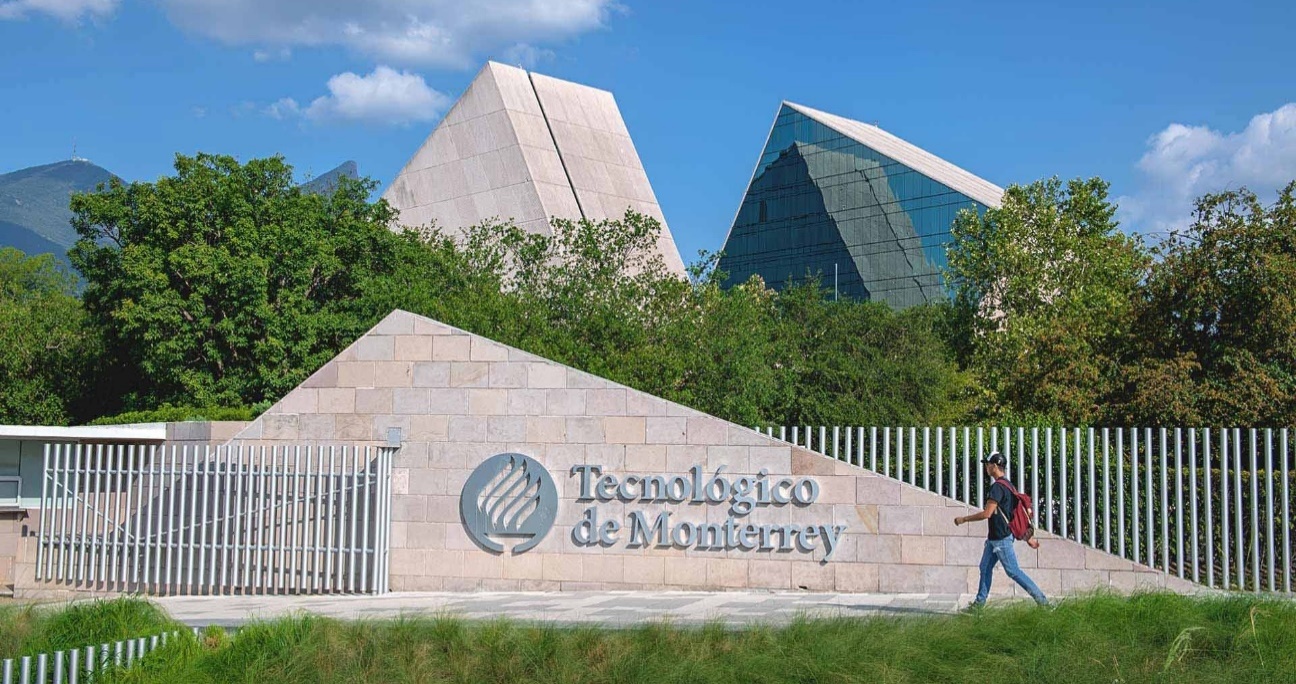 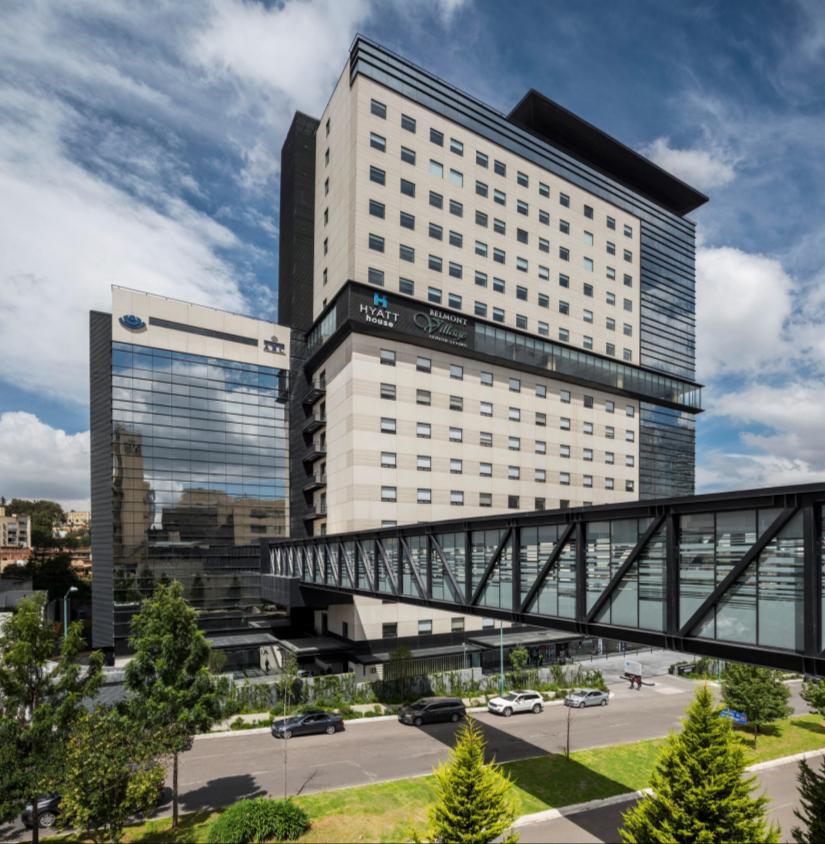 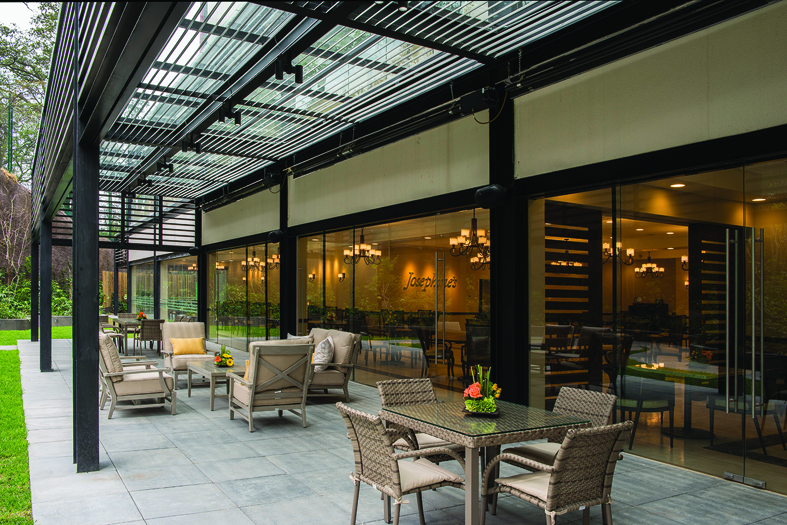 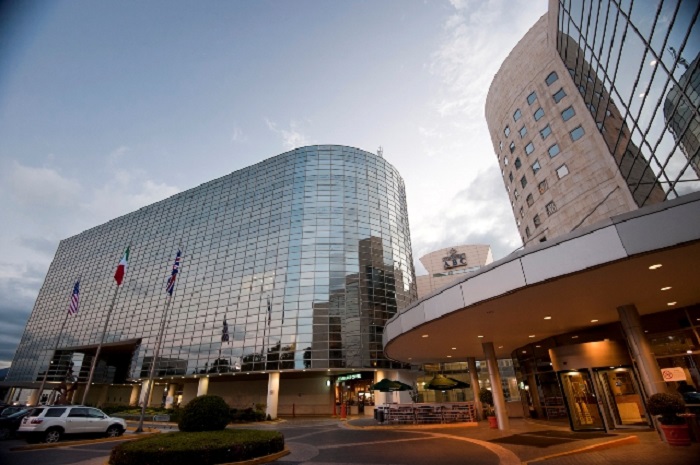 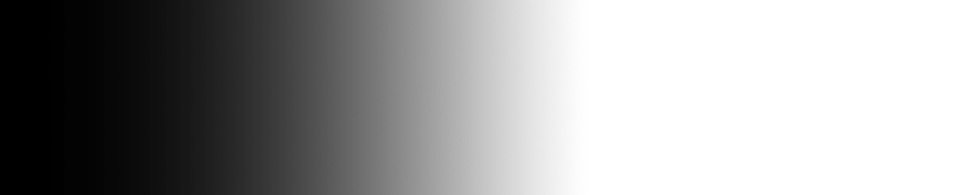 Belmont Village Santa Fe, Mexico City, Mexico 
In Affiliation with ABC Centro Medico 
Opened 2017
11
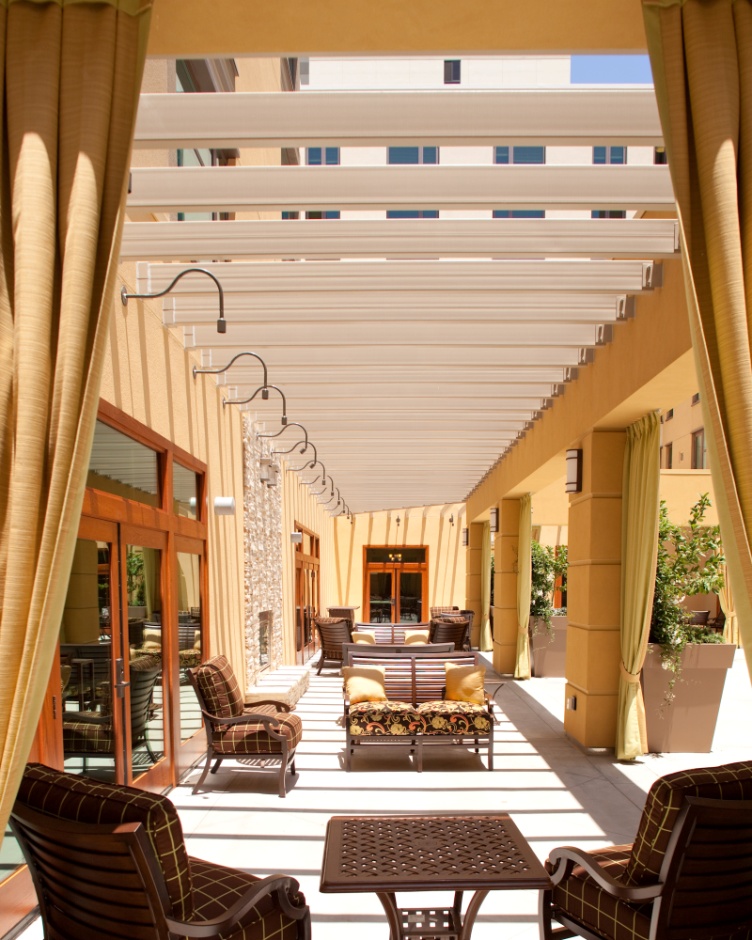 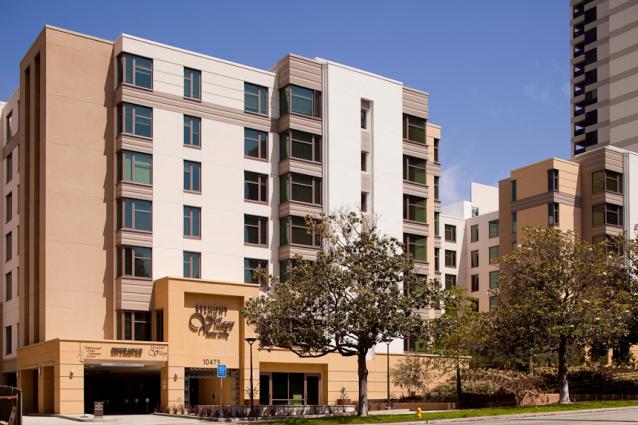 Belmont Village Westwood, Los Angeles, California  
in Affiliation with UCLA 
Opened 2009
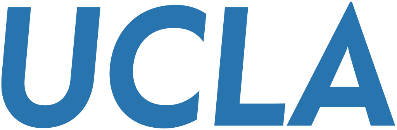